Escuela Normal de Educación Preescolar
Licenciatura en educación preescolar.




Curso:
 Trabajo docente y proyectos de mejora escolar.
Maestra:
Dolores Patricia Segovia Gómez.
Alumna:
Leyda Estefanía Gaytán Bernal. #7
“Diario de la educadora normalista.” 
Competencias de la unidad:
Utiliza metodologías pertinentes y actualizadas para promover el aprendizaje de sus alumnos en los diferentes campos, áreas y ámbitos que propone el currículum, considerando los contextos y su desarrollo.
Incorpora recursos y medios didácticos idóneos para favorecer el aprendizaje de acuerdo con el conocimiento de los procesos de desarrollo cognitivo y socioemocional de los alumnos.
Emplea los medios tecnológicos y las fuentes de información científica disponibles para mantenerse actualizado respecto a los diversos campos de conocimiento que intervienen en su trabajo docente.
Evalúa el aprendizaje de sus alumnos mediante la aplicación de distintas teorías, métodos e instrumentos considerando las áreas, campos, ámbitos de conocimiento, así como los saberes correspondientes al grado y nivel educativo.
Elabora propuestas para mejorar los resultados de su enseñanza y los aprendizajes de sus alumnos.

Saltillo Coahuila de zaragoza                                 17 de mayo del 2021.
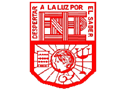 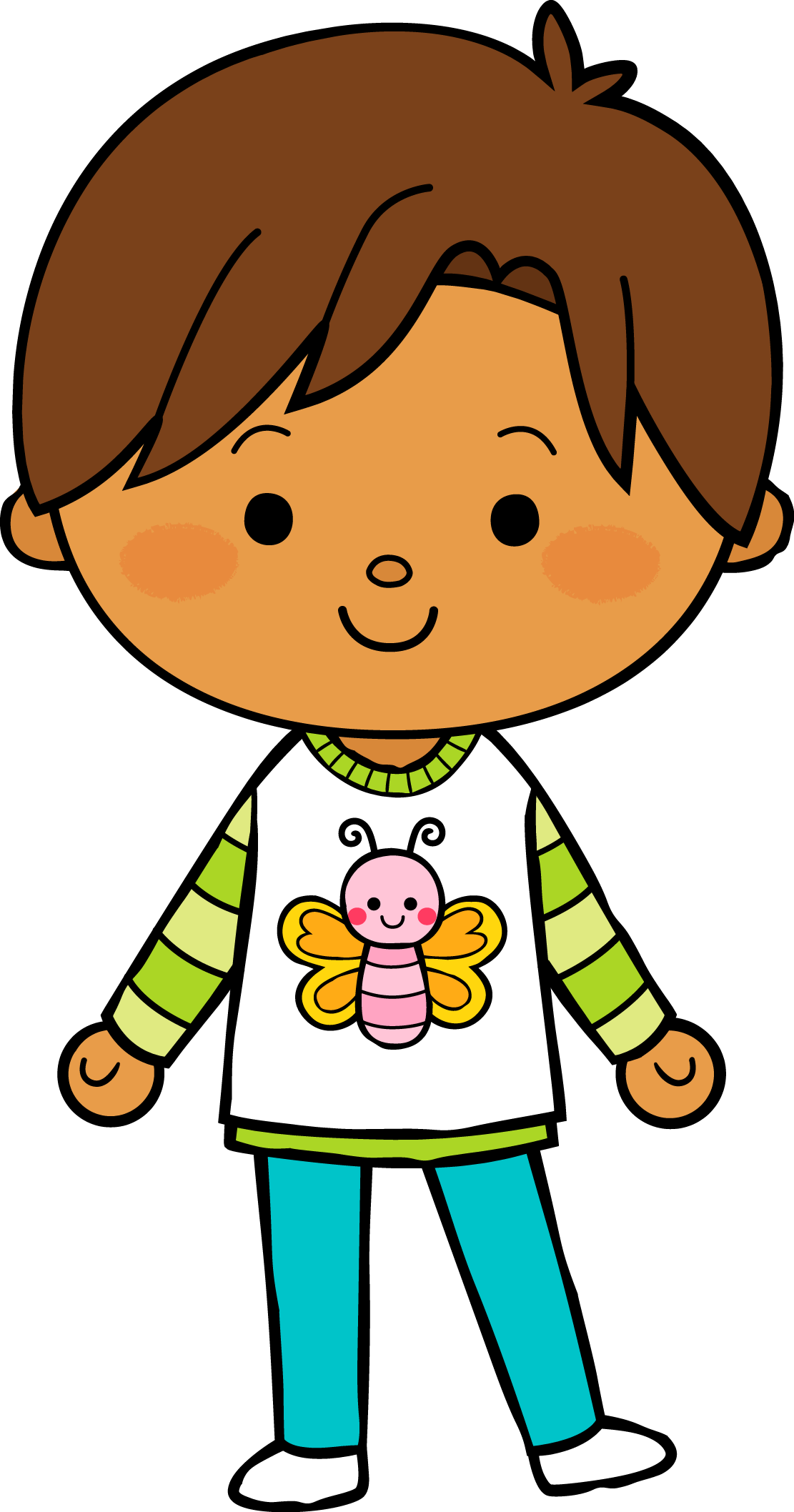 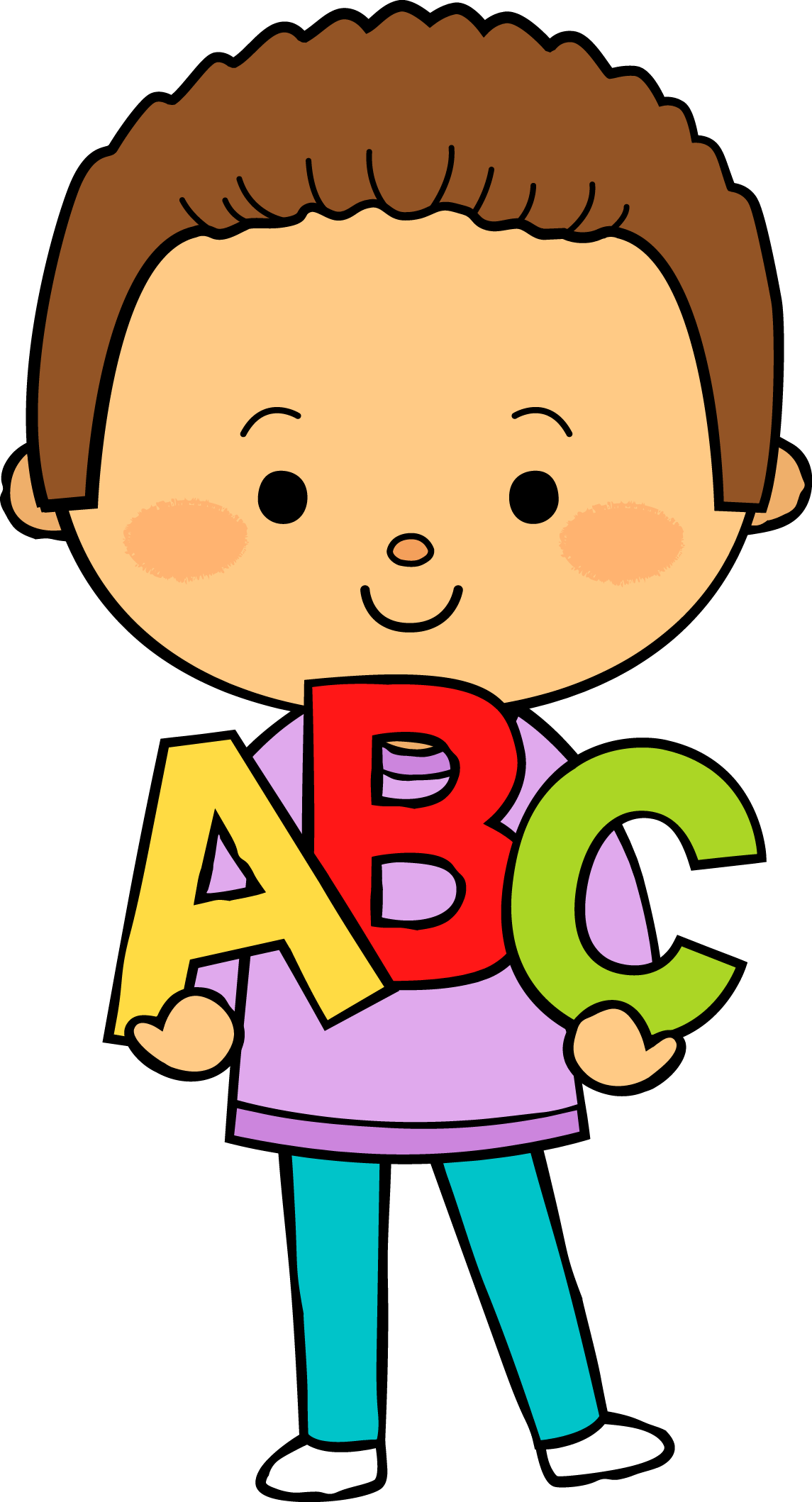 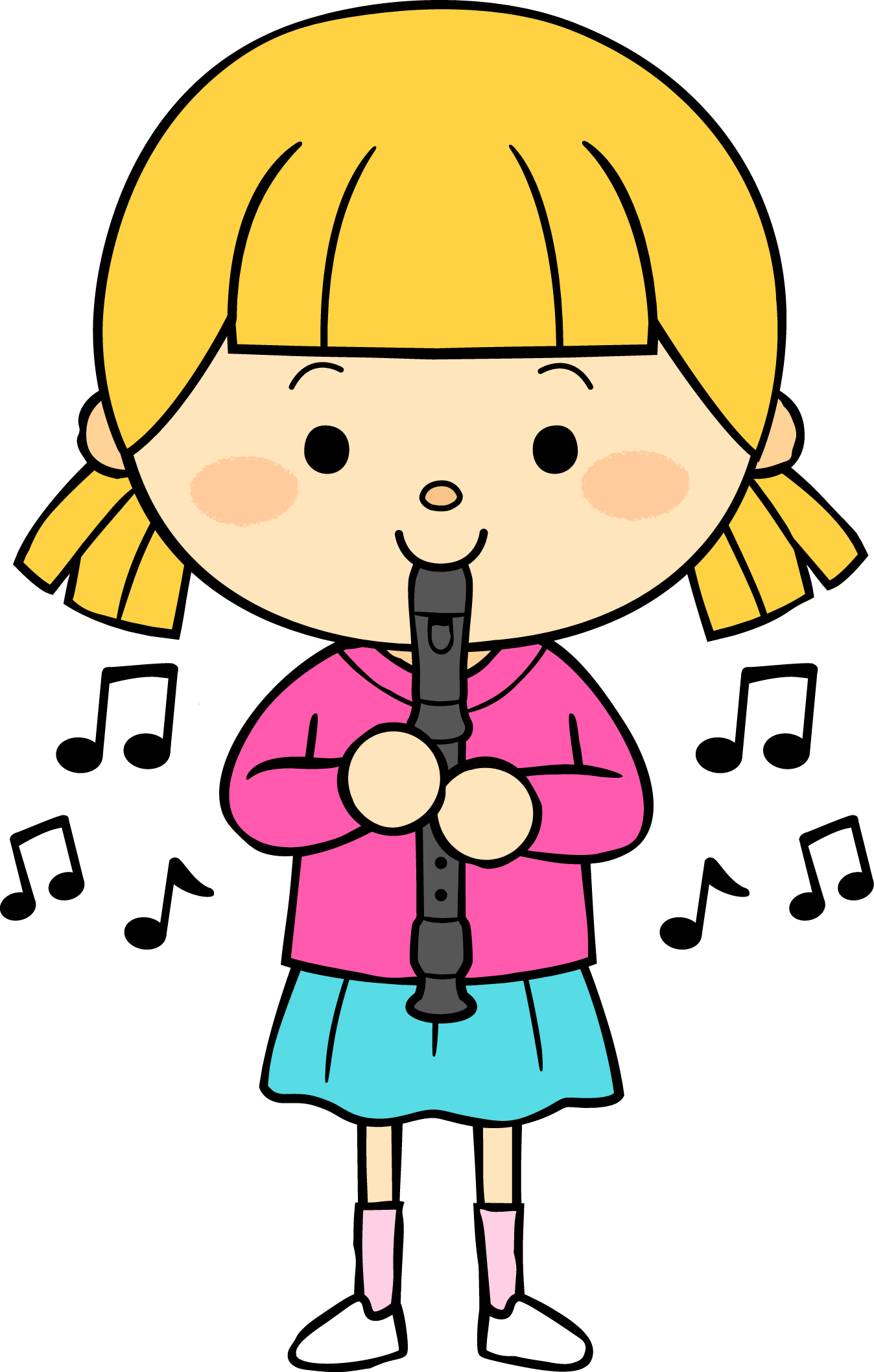 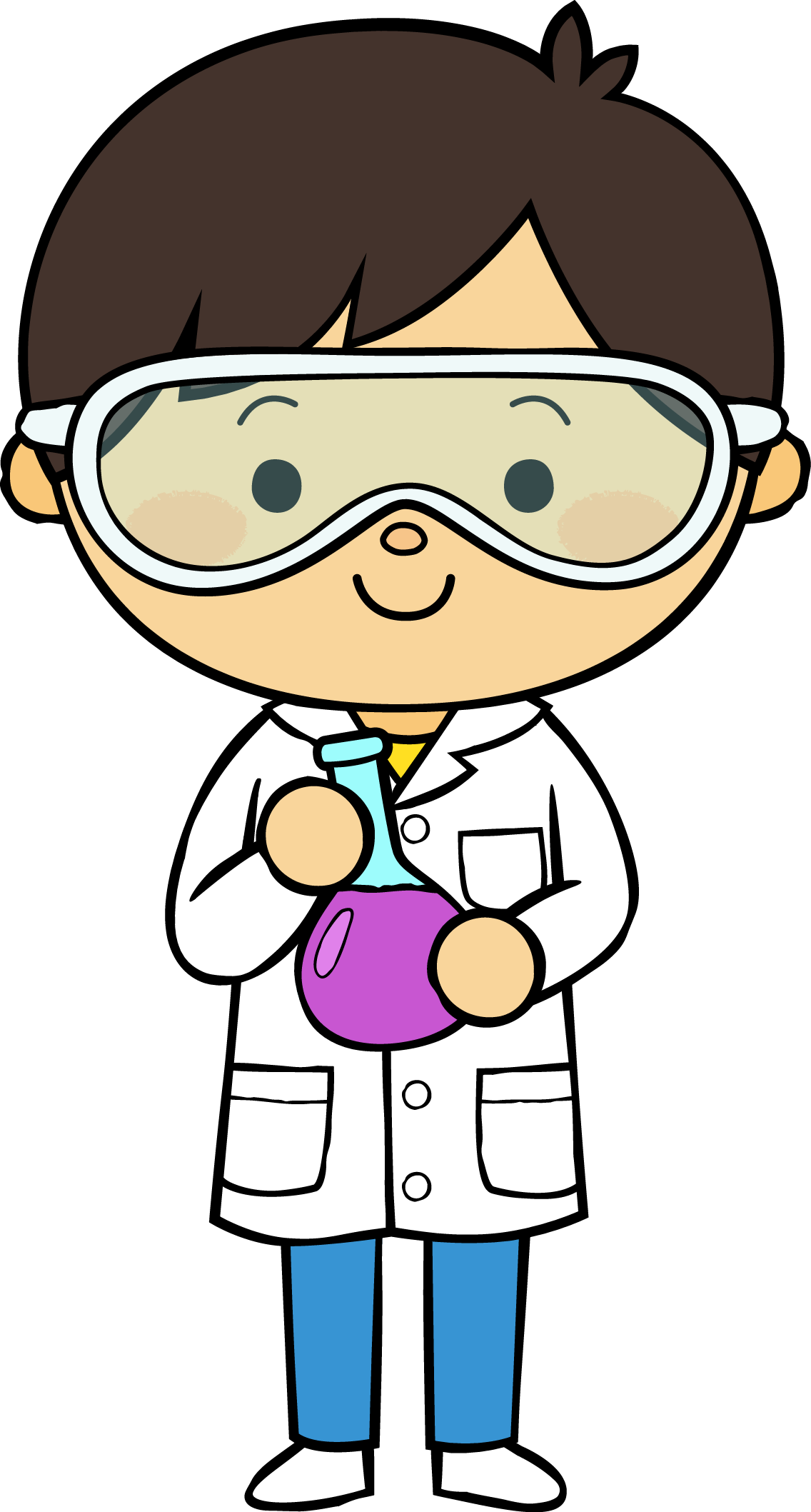 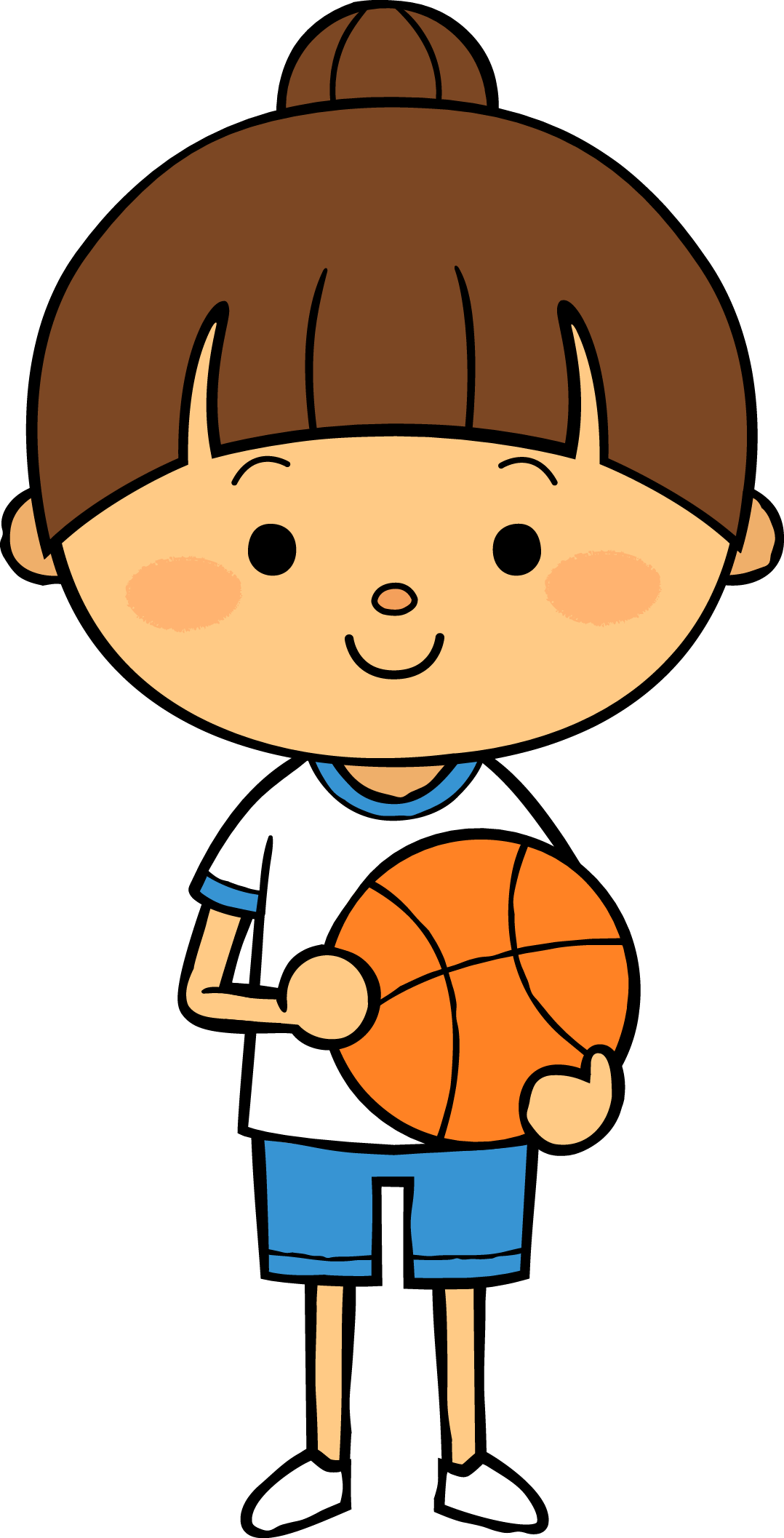 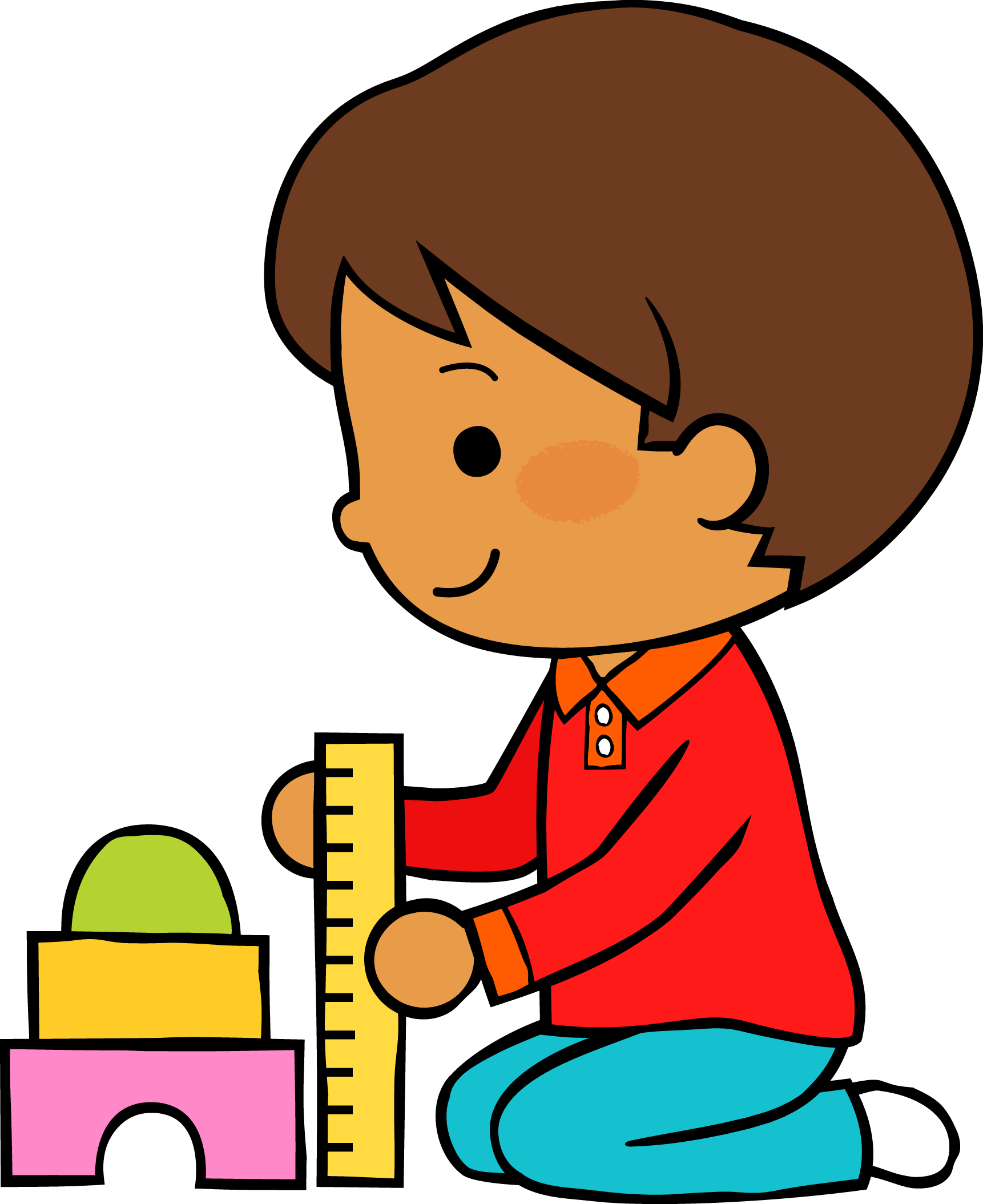 M
M
J
V
L
Situación de Aprendizaje: ______Actividad aisladas. ___________________
__________________________________________________________________
Autoevaluación
Manifestaciones de los alumnos
Aspectos de la planeación didáctica
Campos de formación y/o áreas de desarrollo personal y social a favorecer
Pensamiento 
matemático
Lenguaje y
comunicación
Exploración del mundo natural y social
Educación 
Física
Educación Socioemocional
Artes
La jornada de trabajo fue:
Exitosa
Buena
Regular
Mala
Observaciones
_____________________________________________________________________________________________________________________________________________________________________________________________________________
Logro de los aprendizajes esperados 
      Materiales educativos adecuados
       Nivel de complejidad adecuado 
       Organización adecuada
       Tiempo planeado correctamente
       Actividades planeadas conforme a lo planeado
Considero que la planeación fue la adecuada y no hubo ningún inconveniente.
Interés en las actividades
Participación de la manera esperada
Adaptación a la organización establecida
Seguridad y cooperación al realizar las actividades
Todos   Algunos  Pocos   Ninguno
Rescato los conocimientos previos
Identifico y actúa conforme a las necesidades e intereses de los alumnos  
Fomento la participación de todos los alumnos 
Otorgo consignas claras
Intervengo adecuadamente
Fomento la autonomía de los alumnos
Si            No
Logros
Dificultades
_________________________________________________________________________________________________________________________________
_________________________________________________________________________________________________________________________________
Adquisición de aprendizajes y participación de los alumnos.
Entrega de actividades, no todos la entregaron y alguno no en tiempo y forma.
Lunes 17 de mayo del 2021:
El día de hoy empecé la clase preguntándoles sobre que habíamos visto en la clase anterior y lo respondieron adecuadamente, posteriormente comentaron el programa de Aprende en casa II. Partiendo de ahí el tema visto fue el de acciones para el cuidado personal. Considero que fue una clase muy buena, los niños participaron mucho y adquirieron conocimientos sobre las acciones que pueden realizar para tener una mejor calidad de vida, mejor salud, crecimiento, etc.
Como actividad realizamos una carta compromiso en donde los niños comentaron acciones que iban a realizar de ahora en adelante y les agradó la idea, aportaron muchos acuerdos y lo importante es que aprendieron. No hubo áreas de oportunidad. 

Martes 18 de mayo del 2021:
El día de hoy se trabajó el tema de la contaminación acústica, que se igual manera se partió de los aprendizajes previos. Considero que la clase fue exitosa y las alumnas aprendieron muy bien el concepto de contaminación acústica, que lo provocaba y que acciones debemos de hacer para disminuirla. No tuve áreas de oportunidad, todo fluyó de buena manera. Algo que estoy implementando es el reproducirles videos, de esa manera les queda mas claro el tema y lo disfrutan. 
Gracias a la maestra titular he mejorado mucho mi práctica, ya que me brinda aportes de sus conocimientos al ejercer como educadora.
Miércoles 19 de mayo del 2021:
El día de hoy se me presentó una situación que al final de cuentas arreglé, pero me hizo retrasarme mis clases. Generalmente me suelo conectar en la cuenta de zoom de mi maestra titular, sin embargo antes de empezar la clase no funcionaba su cuenta, por lo que opté por Messenger. En esa aplicación algunos niños no podían ingresar y tuve que entrar a otra sala. Finalmente solo entraron dos niños. Tardé 15 minutos solucionando el problema y considero que los niños se desesperaron mucho, así que ahora voy a procurar tener otra aplicación por si me llega a fallar alguna. La clase estuvo enfocada a recitar poemas, los niños lo hicieron y lograron el aprendizaje.
Jueves 20 de mayo del 2021:
El día de hoy trabajé la función de lo números en la vida cotidiana. Esto lo ejemplifiqué con objetos con los que estuvieran familiarizados y les cuestionaba sobre la función que tenían los números. La clase fue bastante buena, los niños ya tenían noción del tema. Una debilidad fue que no pude poner las diapositivas ya que estaba fallando la plataforma sin embargo tuve que pensar un solución y todo salió bien.
Viernes 21 de mayo del 2021: 
CONSEJO TÉCNICO.
Conclusiones:
Considero que no hubo mucho diferencia entre la semana anterior y esta. Ambas fueron exitosas, los niños trabajaron muy bien, aprendieron y se divirtieron. 
Considero que punto clave que ayudó a que mi jornada fuera exitosa, fue la innovación, tal y como lo menciona Jaume Carbonell (2002) “La innovación no es una actividad puntual sino es precisa, es un trayecto que se detiene en la vida de las aulas, en los centros educativos y en la vida del docente.  Su propósito es modificar concepciones actitudes para la mejora del proceso de enseñanza aprendizaje”. Como menciona el autor, la innovación es muy importante en la educación, porque los docentes deben de estar en constante preparación y actualización, deben de siempre buscas mejor alternativas para que las actividades aplicadas sean exitosas. En mi jornada de práctica busque actividades que fueran innovadoras y que a través de su pantalla los niños pudieran interactuar. Es verdad que las clases virtuales han sido todo un reto, pero no es imposible porque actualmente contamos con muchas herramientas que nos ayudan a lograr el proceso de enseñanza/aprendizaje. 
Por otro lado, pero también muy importante, a los largo de estas dos semanas se realizó la evaluación. Al finalizar cada actividad se evaluaba por medio de listas de cotejo y la observación. Álvarez Méndez nos menciona en su libro “Evaluar para conocer, examinar para excluir” que la evaluación debe entenderse como actividad crítica de aprendizaje, porque se asume que la evaluación es aprendizaje en el sentido de que por ella adquirimos conocimientos, el profesor ayuda al alumno a reconocer sus dificultades que tiene que superar y el modo de resolverlas, mientras que el alumno aprende de y a partir de la evaluación y de la corrección. 
De igual manera que la semana anterior, las tareas no se mandaban en tiempo y forma, pero ahora fue un mínima cantidad de los que no mandaban la tarea en el día. Los padres de familia mostraron disposición y la educadora me apoyó mucho en mi práctica. 
Adquirí muchos aprendizajes que pondré en práctica en mis siguientes jornadas de práctica.
Referencias:
Álvarez, J. M. (2005). Evaluar para conocer, examinar para excluir. Segunda edición. Madrid: Morata.
 Carbonell J. (2002) La aventura de innovar. El cambio de la escuela. Edición Morata.